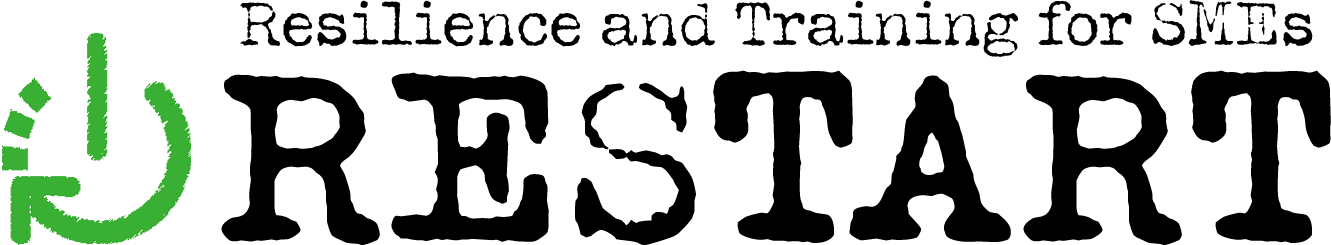 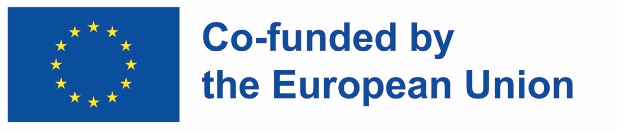 Innováció és a lehetőségek kihasználása
Szerző: IHF
RESTART - Ellenálló képesség és képzés kkv-k számára
ERASMUS + 2021-1-SK01-KA220-VET-000034882
Az Európai Bizottság által e kiadvány elkészítéséhez nyújtott támogatás nem jelenti a tartalom jóváhagyását, amely kizárólag a szerzők véleményét tükrözi, és a Bizottság nem tehető felelőssé a benne foglalt információk bármilyen felhasználásáért.
Célok és célkitűzések
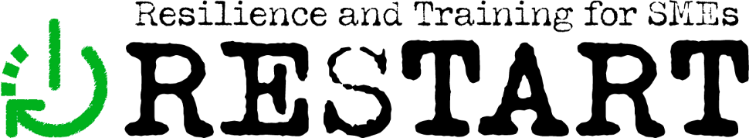 A modul végén a következő ismereteket és képességeket sajátíthatja el:
 Annak megismerése, hogy mennyire fontos az innováció, a társadalmi innováció és a zöld innováció az üzleti életben.
 A kreativitás és a kritikus gondolkodás meghatározásainak és fogalmainak, valamint a vállalkozói tevékenységgel kapcsolatos relevanciájuknak a megértése.
 A kreativitás és a kritikus gondolkodás beágyazása a szervezet kultúrájába és folyamataiba.
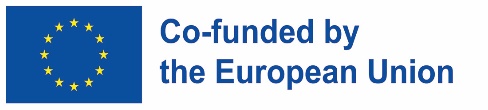 Az Európai Bizottság által e kiadvány elkészítéséhez nyújtott támogatás nem jelenti a tartalom jóváhagyását, amely kizárólag a szerzők véleményét tükrözi, és a Bizottság nem tehető felelőssé a benne foglalt információk bármilyen felhasználásáért.
Tartalom
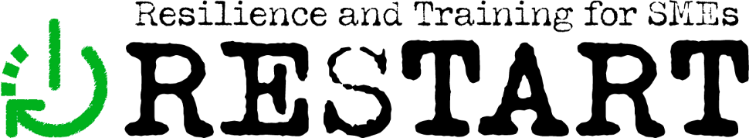 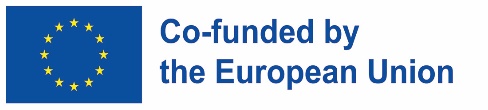 Az Európai Bizottság által e kiadvány elkészítéséhez nyújtott támogatás nem jelenti a tartalom jóváhagyását, amely kizárólag a szerzők véleményét tükrözi, és a Bizottság nem tehető felelőssé a benne foglalt információk bármilyen felhasználásáért.
Innováció - alapfogalmakMi az innováció?
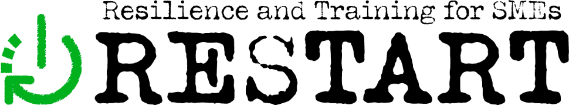 Az innováció az új ötletek, termékek, szolgáltatások vagy folyamatok létrehozását és sikeres megvalósításának folyamatát jelenti.
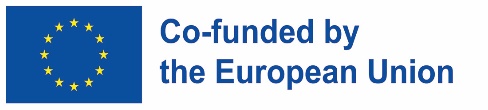 Az Európai Bizottság által e kiadvány elkészítéséhez nyújtott támogatás nem jelenti a tartalom jóváhagyását, amely kizárólag a szerzők véleményét tükrözi, és a Bizottság nem tehető felelőssé a benne foglalt információk bármilyen felhasználásáért.
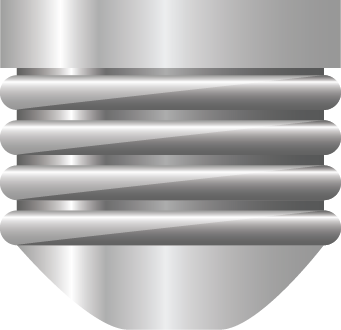 Innováció - alapfogalmakMi az innováció?
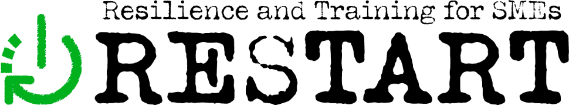 Az innováció különböző típusai:
Termékinnováció: új vagy továbbfejlesztett termékek tervezése
Folyamatinnováció: új vagy korszerűsített termelési módok kifejlesztése
Üzleti modell innovációja: új vagy optimalizált üzleti modellek létrehozása
Szervezeti innováció: új vagy hatékonyabb szervezeti struktúrák kidolgozása
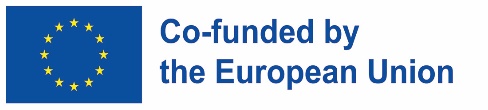 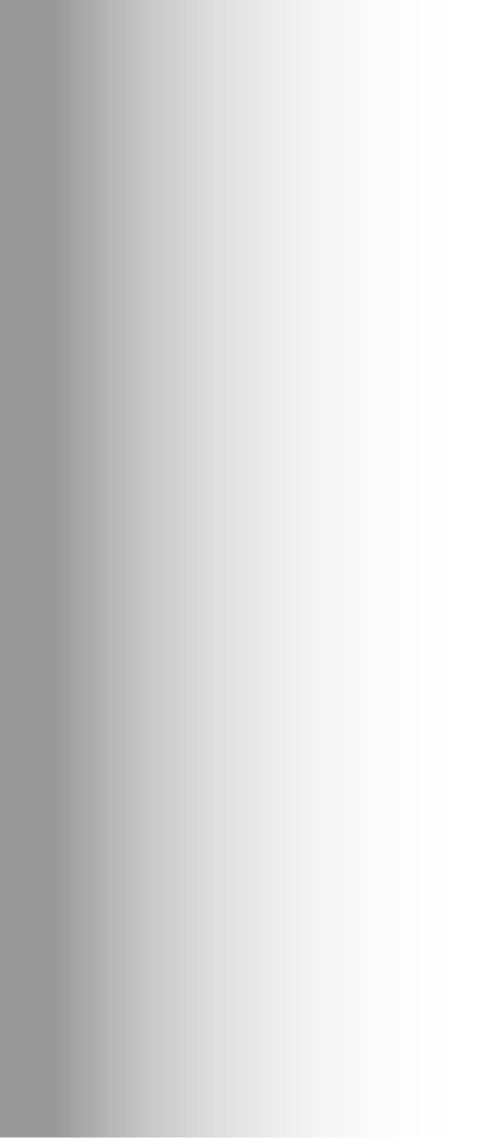 Az Európai Bizottság által e kiadvány elkészítéséhez nyújtott támogatás nem jelenti a tartalom jóváhagyását, amely kizárólag a szerzők véleményét tükrözi, és a Bizottság nem tehető felelőssé a benne foglalt információk bármilyen felhasználásáért.
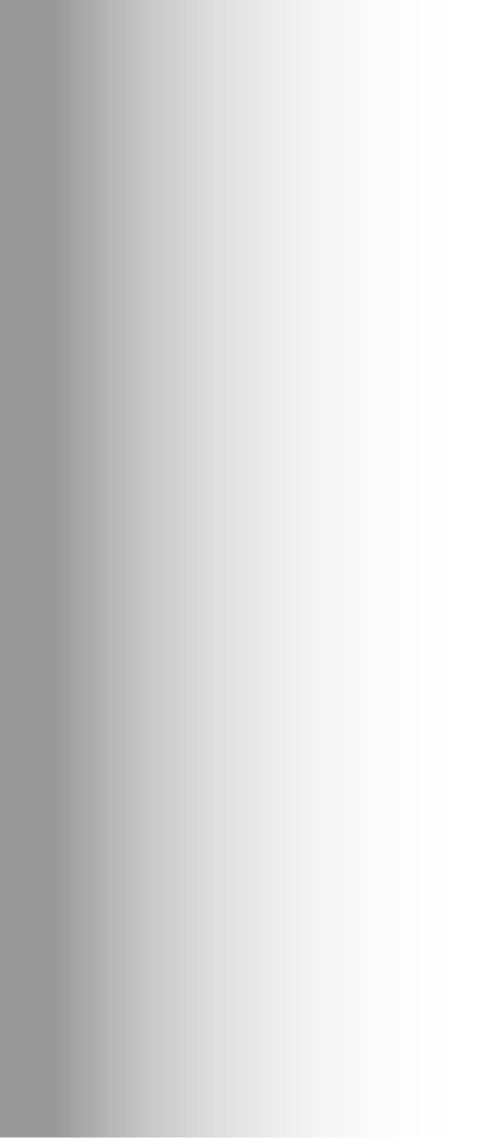 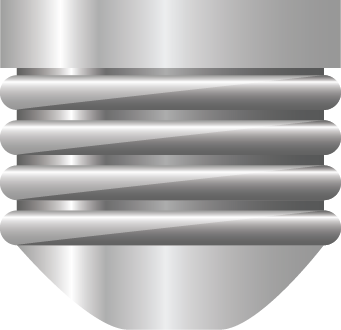 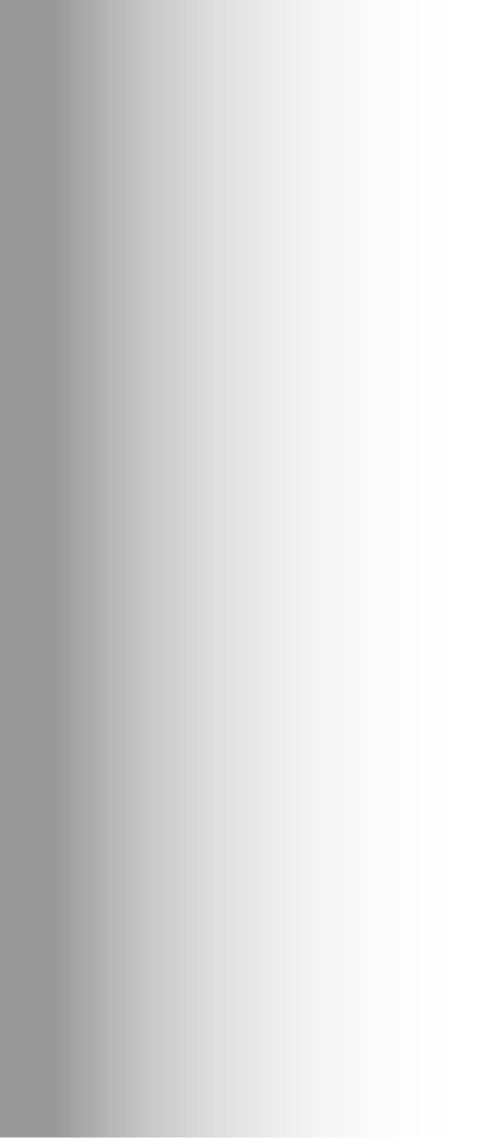 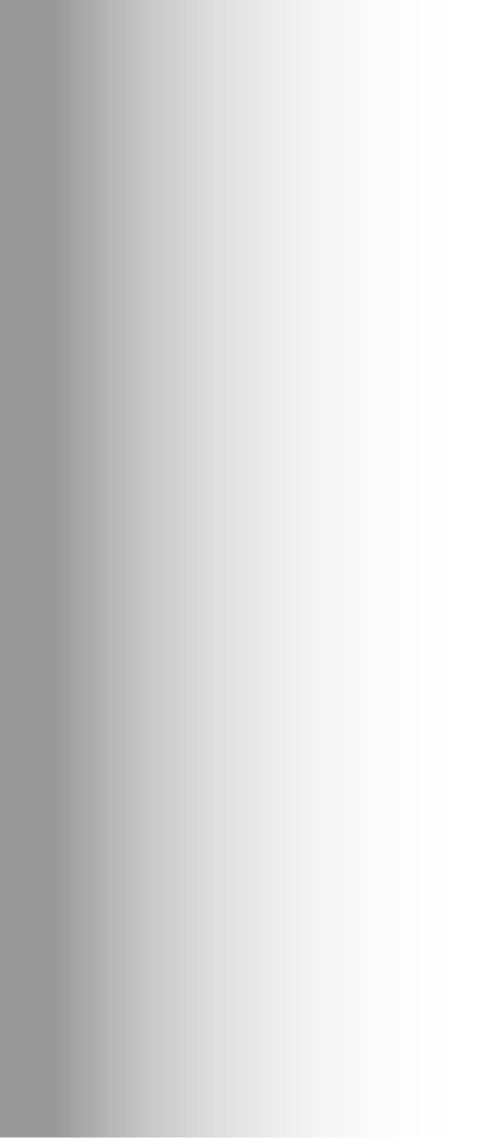 Innováció - alapfogalmakMi az innováció?
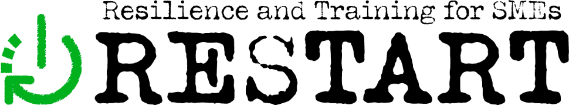 Az innováció jelentősége az üzleti életben:
Lehetővé teheti a vállalatok számára, hogy versenyképesek maradjanak
Fokozott hatékonyságot és költségmegtakarítást eredményezhet
Új bevételi forrásokat hozhat létre
Jobb termékekhez és szolgáltatásokhoz vezethet (pl. a széndioxid-kibocsátás csökkentésével).
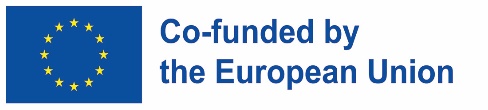 Az Európai Bizottság által e kiadvány elkészítéséhez nyújtott támogatás nem jelenti a tartalom jóváhagyását, amely kizárólag a szerzők véleményét tükrözi, és a Bizottság nem tehető felelőssé a benne foglalt információk bármilyen felhasználásáért.
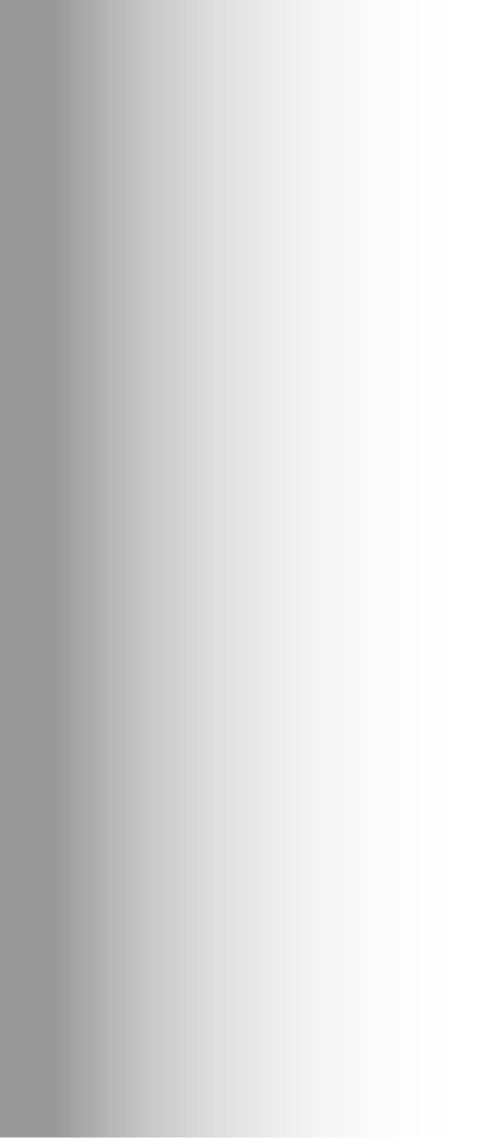 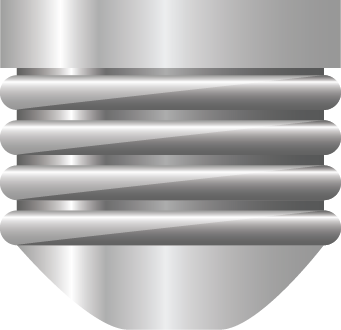 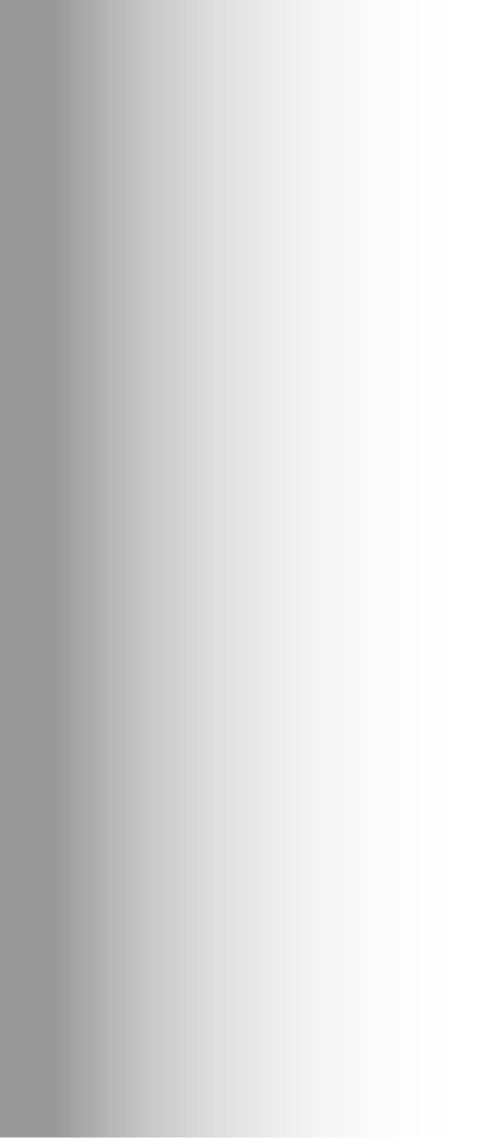 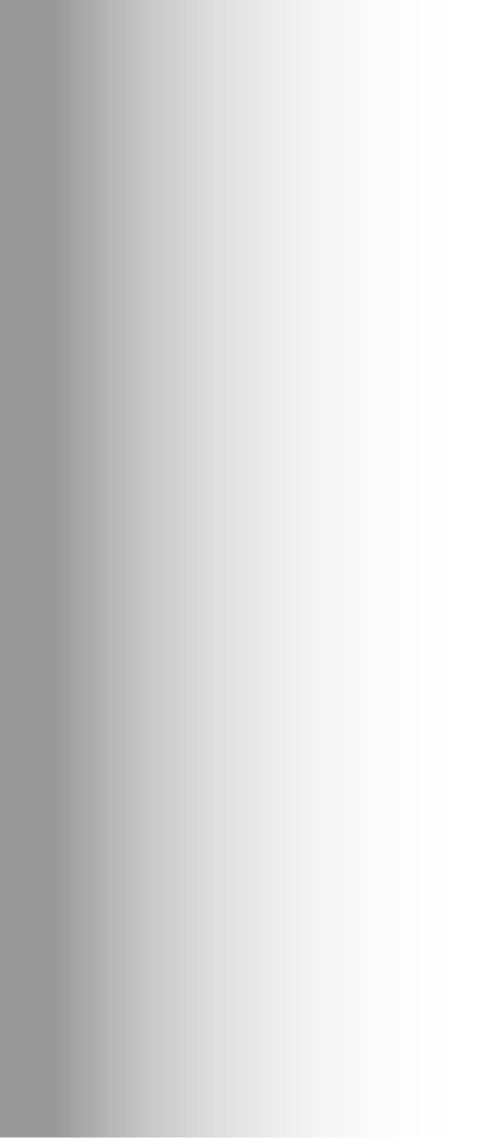 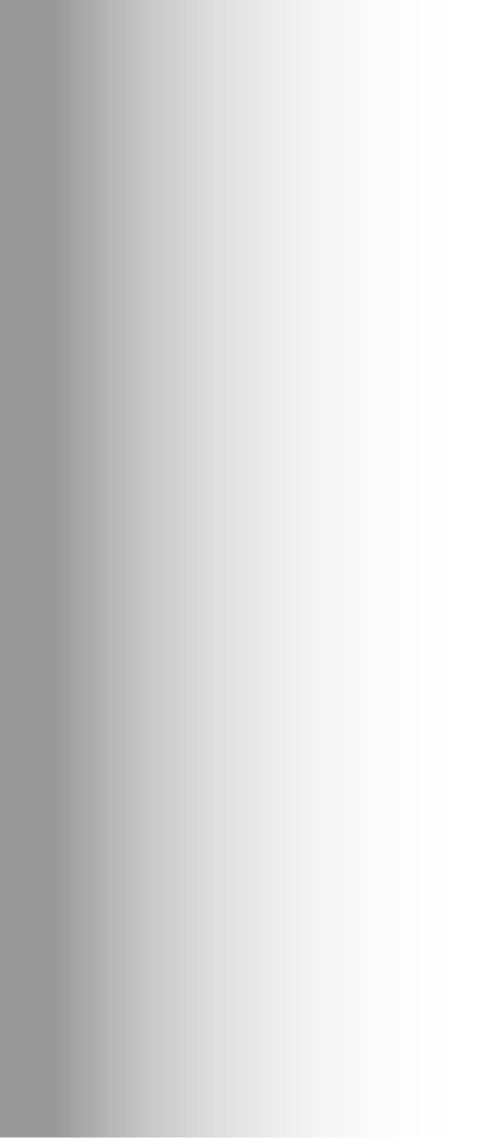 Innováció - alapfogalmakMi az innováció?
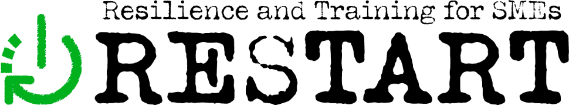 Példák az innovációra:
Az Apple iPhone bevezetése
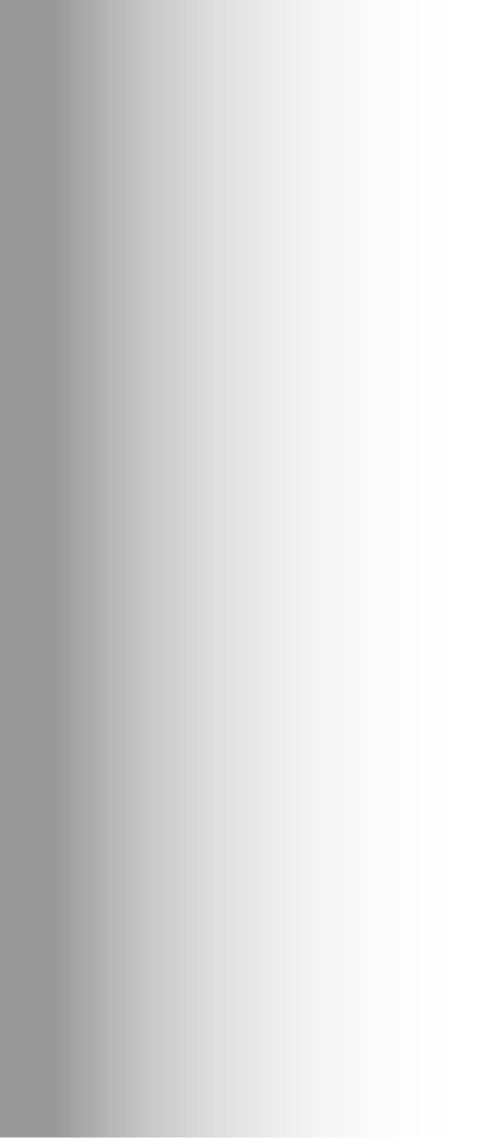 Az Amazon  adat- és a technológia-felhasználása az online vásárlási élmény javítása érdekében
A Tesla elektromos autóinak kifejlesztése
A Netflix üzleti modellje az online médiaszolgáltatásra
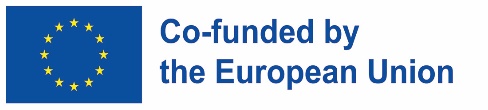 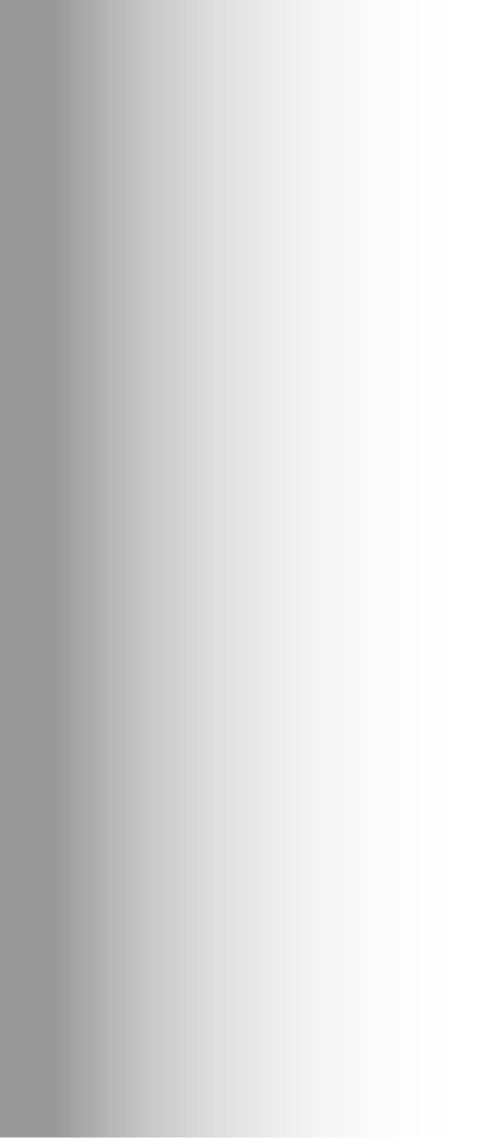 Az Európai Bizottság által e kiadvány elkészítéséhez nyújtott támogatás nem jelenti a tartalom jóváhagyását, amely kizárólag a szerzők véleményét tükrözi, és a Bizottság nem tehető felelőssé a benne foglalt információk bármilyen felhasználásáért.
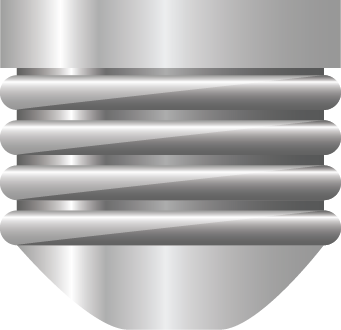 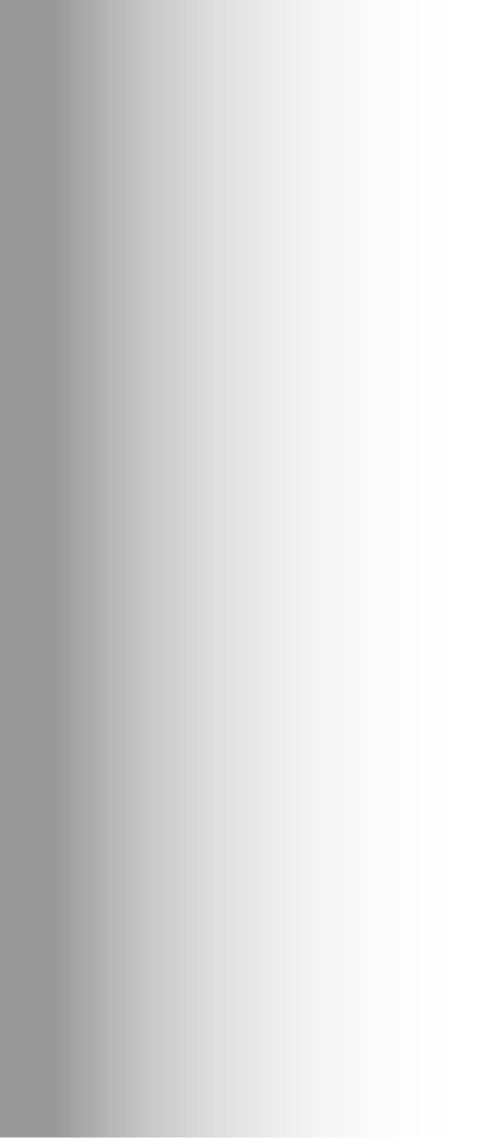 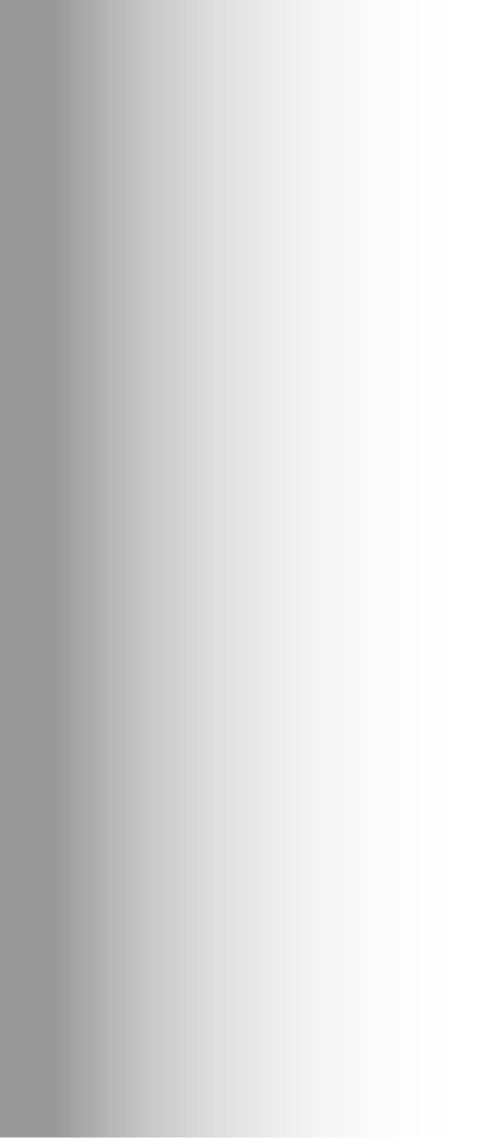 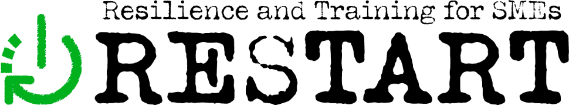 Innováció - alapfogalmakA kulcsfogalmak meghatározása: Mi a társadalmi innováció?
A társadalmi innováció olyan új ötletek, termékek, szolgáltatások vagy folyamatok létrehozását és megvalósítását jelenti, amik társadalmi kihívásokat kezelnek, és hozzájárulnak az egyének és közösségek jólétének javításához.
Innováció
Társadalom
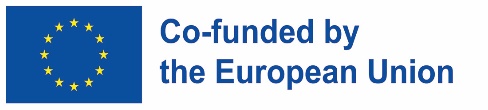 Az Európai Bizottság által e kiadvány elkészítéséhez nyújtott támogatás nem jelenti a tartalom jóváhagyását, amely kizárólag a szerzők véleményét tükrözi, és a Bizottság nem tehető felelőssé a benne foglalt információk bármilyen felhasználásáért.
Innováció - alapfogalmakA kulcsfogalmak meghatározása: Mi a társadalmi innováció?
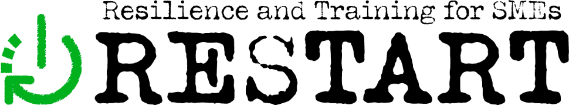 A társadalmi innováció típusai:
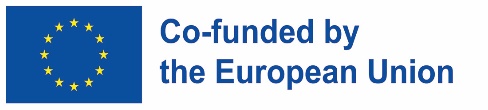 Az Európai Bizottság által e kiadvány elkészítéséhez nyújtott támogatás nem jelenti a tartalom jóváhagyását, amely kizárólag a szerzők véleményét tükrözi, és a Bizottság nem tehető felelőssé a benne foglalt információk bármilyen felhasználásáért.
Szakpolitikai alapú innováció
Közösségi alapú innováció
Piacalapú innováció
kormányzati vagy nonprofit szervezetek és KKV-k által kidolgozott és megvalósított megoldások
helyi közösségek és KKV-k által tervezett és kifejlesztett megoldások
nyereségorientált vállalkozások (beleértve a KKV-kat is) által alkalmazott megoldások
Innováció - alapfogalmakA kulcsfogalmak meghatározása: Mi a társadalmi innováció?
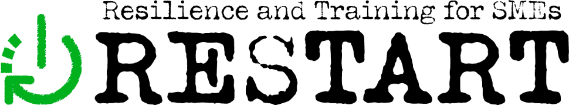 Példák a társadalmi innovációra :
SZÁLLÍTÁS
ISKOLA
PÉNZÜGYI
KÖRNYEZET
NAPENERGIA
Az alacsony jövedelműeknek pénzügyi szolgáltatásokat nyújtó mikrofinanszírozási intézmények
Napenergiával működő vízszivattyúk a tiszta vízhez való hozzáférés javítása érdekében a vidéki területeken
Közösségi kertek és városi gazdálkodási kezdeményezések, amelyek elősegítik az egészséges élelmiszerekhez való hozzáférést és a közösségépítést a városokban.
A fuvarmegosztó alkalmazások csökkentik a fogyatékkal élők közlekedési akadályait
Online oktatási platformok, amelyek hozzáférést biztosítanak az oktatáshoz a távoli területeken élők számára
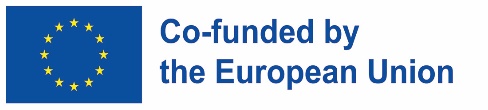 Az Európai Bizottság által e kiadvány elkészítéséhez nyújtott támogatás nem jelenti a tartalom jóváhagyását, amely kizárólag a szerzők véleményét tükrözi, és a Bizottság nem tehető felelőssé a benne foglalt információk bármilyen felhasználásáért.
Innováció - alapfogalmakA kulcsfogalmak meghatározása: Mi a társadalmi innováció?
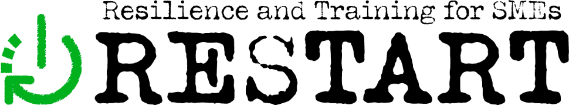 A társadalmi innováció jelentősége:

Társadalmi kérdésekkel foglalkozik és javítja az életminőséget.
Fenntartható és skálázható megoldásokhoz vezethet
Magában foglalja a közösség részvételét és döntésekbe való bevonását
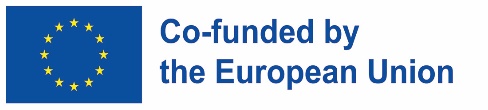 Az Európai Bizottság által e kiadvány elkészítéséhez nyújtott támogatás nem jelenti a tartalom jóváhagyását, amely kizárólag a szerzők véleményét tükrözi, és a Bizottság nem tehető felelőssé a benne foglalt információk bármilyen felhasználásáért.
Innováció - alapfogalmakA kulcsfogalmak meghatározása: Mi a zöld innováció?
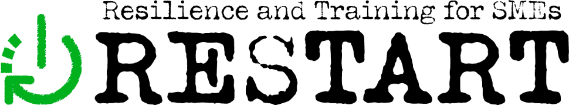 A zöld (vagy öko) innováció olyan új ötletek, termékek, szolgáltatások vagy folyamatok létrehozását és megvalósítását jelenti, amik pozitív hatást gyakorolnak a környezetre, miközben gazdasági előnyökkel is járnak.
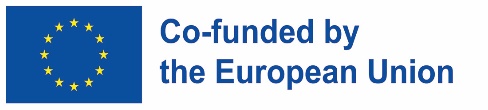 Az Európai Bizottság által e kiadvány elkészítéséhez nyújtott támogatás nem jelenti a tartalom jóváhagyását, amely kizárólag a szerzők véleményét tükrözi, és a Bizottság nem tehető felelőssé a benne foglalt információk bármilyen felhasználásáért.
Innováció - alapfogalmakA kulcsfogalmak meghatározása: Mi a zöld innováció?
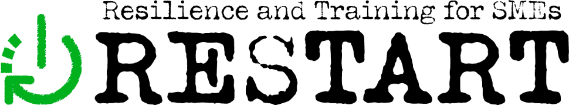 A zöld innováció típusai :
Folyamatinnováció
Termékinnováció
új vagy továbbfejlesztett termelési módok létrehozása, amelyek alacsonyabb környezeti terheléssel járnak
olyan új termékek tervezése, amelyeknek kisebb a környezeti terhelése..
Az üzleti modell innovációja
A fogyasztói viselkedési innovációja
új vagy optimalizált üzleti modellek kidolgozása, amelyek alacsonyabb környezeti terheléssel járnak
a fogyasztói magatartás olyan változásainak ösztönzése, amelyek csökkentik a környezeti terhelést
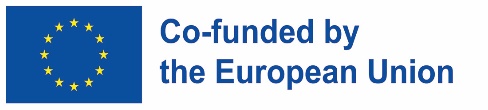 Az Európai Bizottság által e kiadvány elkészítéséhez nyújtott támogatás nem jelenti a tartalom jóváhagyását, amely kizárólag a szerzők véleményét tükrözi, és a Bizottság nem tehető felelőssé a benne foglalt információk bármilyen felhasználásáért.
Innováció - alapfogalmakA kulcsfogalmak meghatározása: Mi a zöld innováció?
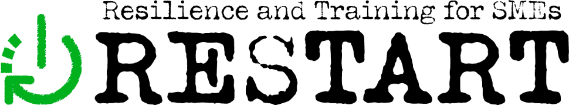 Példák a zöld innovációra:

Elektromos járművek
Megújuló energiaforrások
Környezetbarát csomagolás
Vízvédelmi technológiák
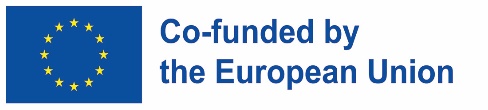 Az Európai Bizottság által e kiadvány elkészítéséhez nyújtott támogatás nem jelenti a tartalom jóváhagyását, amely kizárólag a szerzők véleményét tükrözi, és a Bizottság nem tehető felelőssé a benne foglalt információk bármilyen felhasználásáért.
Innováció - alapfogalmakA kulcsfogalmak meghatározása: Mi a zöld innováció?
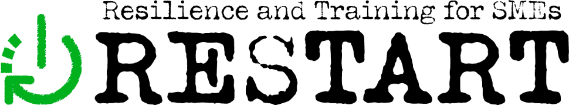 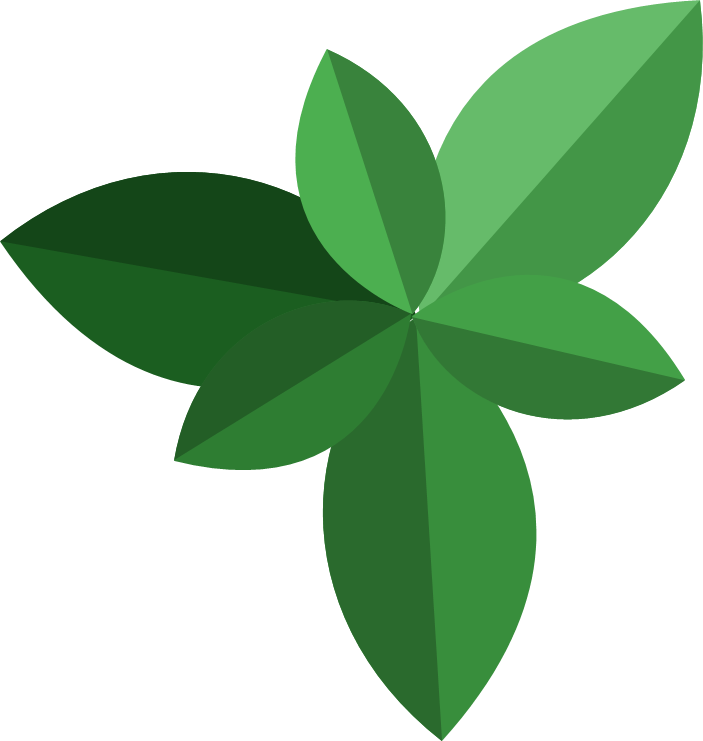 A zöld innováció jelentősége:

Csökkenti a környezeti terhelést és foglalkozik az éghajlatváltozással
Költségmegtakarítást és hatékonyságnövelést eredményezhet
Új bevételi forrásokat és piaci lehetőségeket teremthet
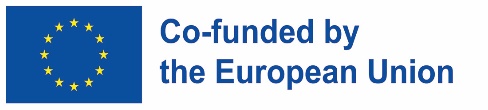 Az Európai Bizottság által e kiadvány elkészítéséhez nyújtott támogatás nem jelenti a tartalom jóváhagyását, amely kizárólag a szerzők véleményét tükrözi, és a Bizottság nem tehető felelőssé a benne foglalt információk bármilyen felhasználásáért.
Kreativitás és kritikus gondolkodás A fogalmak áttekintése
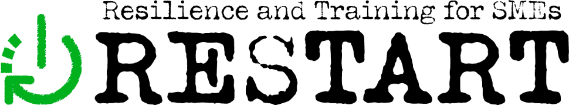 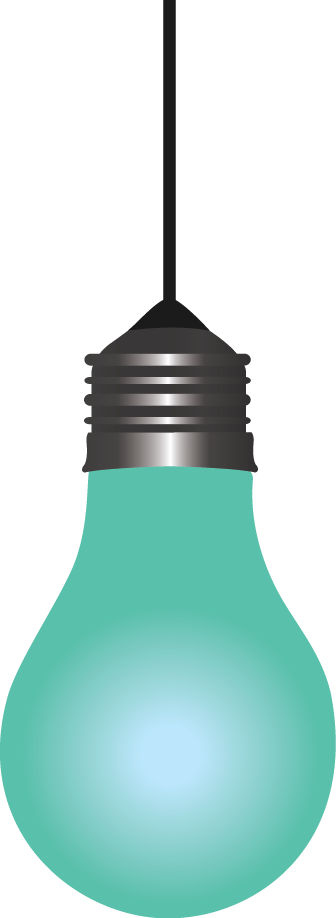 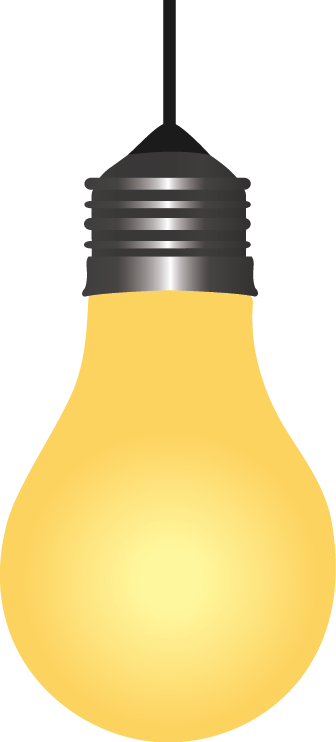 Mi a kreativitás és a kritikus gondolkodás?

A kreativitás az új és hasznos ötletek létrehozásának képessége, míg a kritikus gondolkodás az információk elemzésének és értékelésének képességét jelenti a megalapozott döntések meghozatala érdekében.
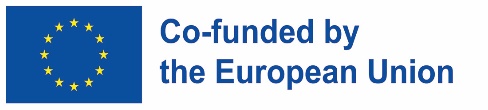 Az Európai Bizottság által e kiadvány elkészítéséhez nyújtott támogatás nem jelenti a tartalom jóváhagyását, amely kizárólag a szerzők véleményét tükrözi, és a Bizottság nem tehető felelőssé a benne foglalt információk bármilyen felhasználásáért.
Kreativitás és kritikus gondolkodás A fogalmak áttekintése
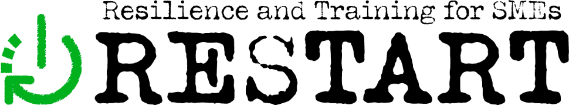 Miért olyan fontos a kreativitás?
Lehetővé teszi új termékek, szolgáltatások és folyamatok fejlesztését
Hatékonyabb és eredményesebb problémamegoldáshoz vezethet
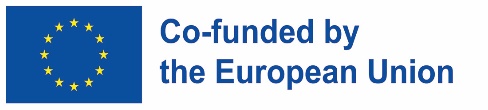 Az Európai Bizottság által e kiadvány elkészítéséhez nyújtott támogatás nem jelenti a tartalom jóváhagyását, amely kizárólag a szerzők véleményét tükrözi, és a Bizottság nem tehető felelőssé a benne foglalt információk bármilyen felhasználásáért.
Elősegítheti az innovációt és javíthatja a termelékenységet
Lehetővé teszi új és egyedi ötletek kidolgozását, ami innovációt és fejlődést eredményez.
Kreativitás és kritikus gondolkodás A fogalmak áttekintése
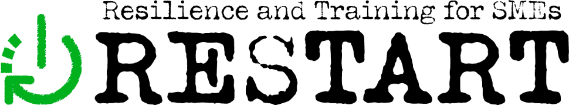 Miért olyan fontos a kritikus gondolkodás?
Segít a bizonyítékok és érvek felismerésében és értékelésében
Lehetővé teszi az előfeltételezések felismerését és értékelését.
Javítja a döntéshozó és problémamegoldó képességet
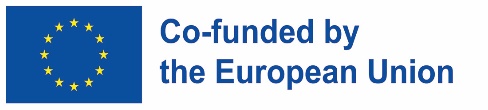 Az Európai Bizottság által e kiadvány elkészítéséhez nyújtott támogatás nem jelenti a tartalom jóváhagyását, amely kizárólag a szerzők véleményét tükrözi, és a Bizottság nem tehető felelőssé a benne foglalt információk bármilyen felhasználásáért.
Kreativitás és kritikus gondolkodás Működési szempontok
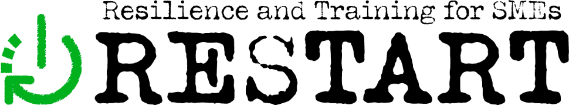 A kreativitás és a kritikus gondolkodás fejlesztésének technikái
Olvasás és kutatás
Brainstorming és Mind Map készítése
Előfeltételezések megkérdőjelezése
Reflexió és tanulás a tapasztalatokból
Divergens és konvergens gondolkodás
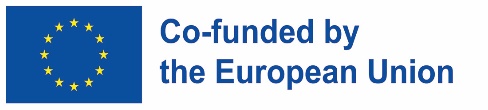 Az Európai Bizottság által e kiadvány elkészítéséhez nyújtott támogatás nem jelenti a tartalom jóváhagyását, amely kizárólag a szerzők véleményét tükrözi, és a Bizottság nem tehető felelőssé a benne foglalt információk bármilyen felhasználásáért.
Kreativitás és kritikus gondolkodás Működési szempontok
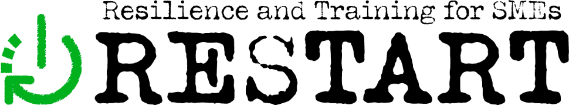 Hogyan függ össze a kreativitás és a kritikus gondolkodás?
Mindkettő fontos az innováció és a problémamegoldás szempontjából.
Mindkettő nyitott és kíváncsi hozzáállást igényel.
A kreativitás új ötleteket generál, míg a kritikus gondolkodás értékeli és fejleszti azokat.
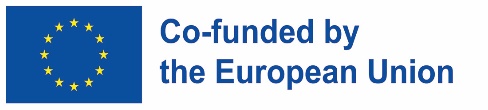 Az Európai Bizottság által e kiadvány elkészítéséhez nyújtott támogatás nem jelenti a tartalom jóváhagyását, amely kizárólag a szerzők véleményét tükrözi, és a Bizottság nem tehető felelőssé a benne foglalt információk bármilyen felhasználásáért.
Ajánlások a vállalkozások számára Társadalmi és zöld innováció
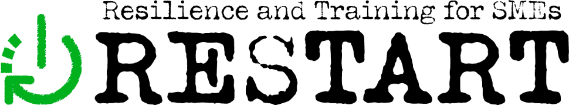 Lépések a társadalmi és zöld innováció elősegítése érdekében vállalkozók számára:
A jelenlegi üzleti modell értékelése: Értékelje jelenlegi üzleti modelljét, és határozza meg azokat a területeket, ahol társadalmi és zöld innovációt lehetne megvalósítani. Ez jelentheti a termékek, szolgáltatások vagy termelési módszerek megváltoztatását, vagy új üzleti modellek bevezetését.
Kutatás és tájékozódás: Tartson lépést a legújabb trendekkel, technológiákkal és a legjobb gyakorlatokkal a társadalmi és zöld innováció területén. Ez segít az új lehetőségek felismerésében és abban, hogy a versenytársak előtt maradjon.
Kapcsolódás a közösséghez: Vegye fel a kapcsolatot a helyi közösséggel, hogy megértse az igényeiket és félelmeiket. Ez segíthet a közösségi prioritásokkal összhangban lévő társadalmi és zöld innovációs lehetőségek azonosításában.
A munkavállalók részvételének ösztönzése: Bátorítsa alkalmazottait, hogy osszák meg ötleteiket, és vegyenek részt az innovációs folyamatban. Ez elkötelezettebb munkaerőhöz és az innovatív ötletek szélesebb köréhez vezethet.
Befektetés a fenntarthatóságba: Fektessen be fenntartható gyakorlatokba, például energiahatékony berendezésekbe, újrahasznosítási programokba és környezetbarát termékekbe. Ez segíthet csökkenteni a környezeti terhelést, és pénzt takaríthat meg a közüzemi költségeken.
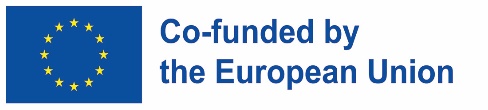 Az Európai Bizottság által e kiadvány elkészítéséhez nyújtott támogatás nem jelenti a tartalom jóváhagyását, amely kizárólag a szerzők véleményét tükrözi, és a Bizottság nem tehető felelőssé a benne foglalt információk bármilyen felhasználásáért.
Ajánlások a vállalkozások számára Társadalmi és zöld innováció
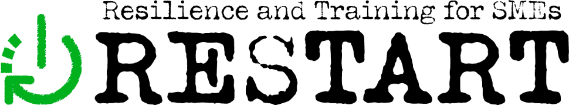 Befektetés a kutatásba és fejlesztésbe: Fektessen be a kutatásba és fejlesztésbe a társadalmi és zöld innováció új lehetőségeinek felfedezése érdekében. Ez jelentheti új termékek, szolgáltatások vagy termelési eljárások kifejlesztését, vagy új üzleti modellek feltárását.
Együttműködés más vállalkozásokkal és szervezetekkel: Működjön együtt más vállalkozásokkal és szervezetekkel a tudás és az erőforrások megosztása érdekében. Ez hatékonyabb és eredményesebb innovációhoz vezethet.
A hatás mérése és kommunikálása: Mérje a társadalmi és zöld innovációs erőfeszítések hatását, és kommunikálja ezt a hatást ügyfelei, alkalmazottai és más érdekelt felek felé. Ez segíthet bizalmat és támogatást építeni a vállalkozása számára.
Alkalmazkodóképesség és nyitottság a változásra: Legyen nyitott a változásra, álljon készen arra, hogy ha valami nem működik, akkor változtasson a megközelítésén.
Az előírásoknak és szabványoknak való megfelelés : Nézzen utána a társadalmi és zöld innovációra vonatkozó szabályozásoknak és szabványoknak, és törekedjen azok betartására.
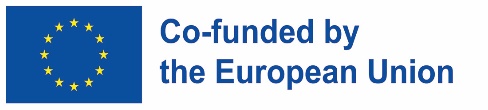 Az Európai Bizottság által e kiadvány elkészítéséhez nyújtott támogatás nem jelenti a tartalom jóváhagyását, amely kizárólag a szerzők véleményét tükrözi, és a Bizottság nem tehető felelőssé a benne foglalt információk bármilyen felhasználásáért.
Ajánlások a vállalkozások számára Kreativitás és kritikus gondolkodás
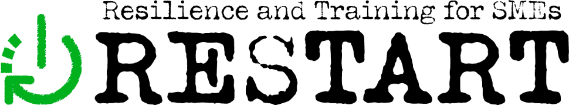 Lépések a kreativitás és a kritikus gondolkodás elősegítése érdekében vállalkozóknak számára:
A kreativitás és a kritikus gondolkodás kultúrájának elfogadása: Alakítson ki olyan környezet, amely ösztönzi a kreativitást és a kritikus gondolkodást a nyílt kommunikáció, a kísérletezés és a kockázatvállalás ösztönzése, valamint a különböző nézőpontok összevetése révén.
Képzési és fejlődési lehetőségek biztosítása: Biztosítson képzési és fejlesztési lehetőségeket a munkavállalók számára, hogy fejleszthessék kreativitásukat és kritikai gondolkodásukat. Ez magában foglalhat workshopokat, szemináriumokat és mentorprogramokat.
Az ötletelés és az ötletgenerálás elősegítése: Ösztönözze az ötletelést és az ötletgenerálást új és innovatív ötletek létrehozása érdekében.
Az előfeltételezések megkérdőjelezésének ösztönzése: Ösztönözze a munkavállalókat, hogy megkérdőjelezzék előfeltételezéseiket és a status quo-t. Ez új és innovatív ötletekhez vezethet.
A reflexió és a tanulás támogatása: Ösztönözze a munkavállalókat, hogy gondolkodjanak tapasztalataikról és tanuljanak belőlük. Ez segíthet a problémamegoldó és döntéshozatali képességek javításában.
Az Európai Bizottság által e kiadvány elkészítéséhez nyújtott támogatás nem jelenti a tartalom jóváhagyását, amely kizárólag a szerzők véleményét tükrözi, és a Bizottság nem tehető felelőssé a benne foglalt információk bármilyen felhasználásáért.
Ajánlások a vállalkozások számára Kreativitás és kritikus gondolkodás
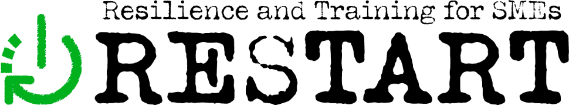 Kritikus gondolkodás alkalmazása a döntéshozatalban: Építse be a kritikus gondolkodást a döntéshozatali folyamatba azáltal, hogy ösztönzi a munkavállalókat a különböző lehetőségek értékelésére, a kockázatok azonosítására és mérséklésére, valamint a jól megalapozott döntések meghozatalára.
Az együttműködés ösztönzése: Ösztönözze az munkavállalók közötti együttműködést az ötletek és nézőpontok megosztása érdekében. Ez innovatívabb megoldásokhoz vezethet.
Különböző nézőpontok keresése: Keresse a munkavállalók, az ügyfelek és más érdekelt felek különböző nézőpontjait, hogy szélesítse perspektíváját, és új, innovatív megoldásokat találjon.
Nyitottság a visszajelzésekre: Legyen nyitott a visszajelzésekre, legyen hajlandó alkalmazkodni és változtatni a megközelítésén, ha szükséges.
A kreativitás és a kritikus gondolkodás jutalmazása: Ismerje el és jutalmazza a kreatív és kritikus gondolkodást alkalmazó munkavállalókat. Ez elősegítheti az innovációs kultúra kialakulását, és ösztönözheti a folyamatos növekedést és fejlődést.
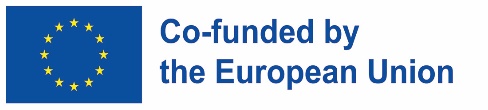 Az Európai Bizottság által e kiadvány elkészítéséhez nyújtott támogatás nem jelenti a tartalom jóváhagyását, amely kizárólag a szerzők véleményét tükrözi, és a Bizottság nem tehető felelőssé a benne foglalt információk bármilyen felhasználásáért.
Összefoglalás
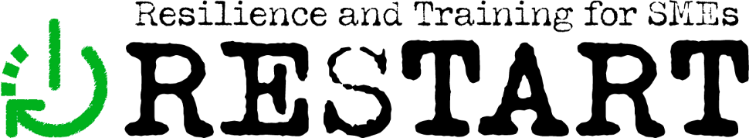 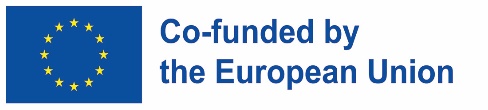 Az Európai Bizottság által e kiadvány elkészítéséhez nyújtott támogatás nem jelenti a tartalom jóváhagyását, amely kizárólag a szerzők véleményét tükrözi, és a Bizottság nem tehető felelőssé a benne foglalt információk bármilyen felhasználásáért.
Ellenőrző kérdések
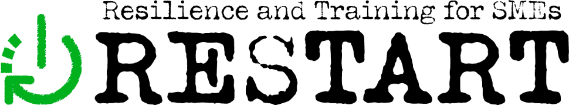 Az Európai Bizottság által e kiadvány elkészítéséhez nyújtott támogatás nem jelenti a tartalom jóváhagyását, amely kizárólag a szerzők véleményét tükrözi, és a Bizottság nem tehető felelőssé a benne foglalt információk bármilyen felhasználásáért.
Önértékelési kérdések
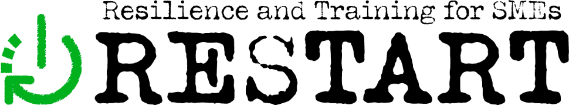 Az Európai Bizottság által e kiadvány elkészítéséhez nyújtott támogatás nem jelenti a tartalom jóváhagyását, amely kizárólag a szerzők véleményét tükrözi, és a Bizottság nem tehető felelőssé a benne foglalt információk bármilyen felhasználásáért.
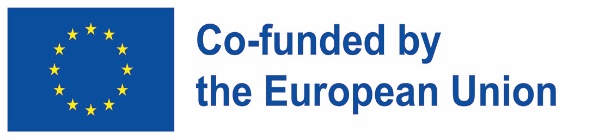 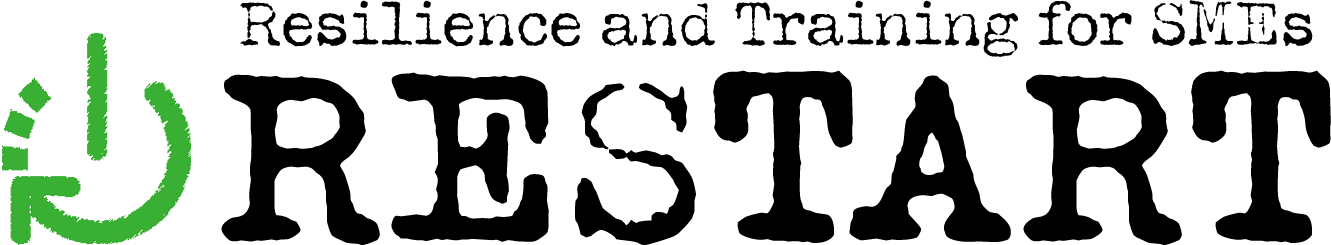 Az Európai Bizottság által e kiadvány elkészítéséhez nyújtott támogatás nem jelenti a tartalom jóváhagyását, amely kizárólag a szerzők véleményét tükrözi, és a Bizottság nem tehető felelőssé a benne foglalt információk bármilyen felhasználásáért.
Köszönöm a figyelmet!
Folytassa képzését a www.restartproject.eu honlapon.